Отчет об исполнении бюджета  Ипатовского муниципального района Ставропольского краяза 2015 год Докладчик: начальник финансового управления администрации Ипатовского муниципального района Ставропольского края   Домовцова Любовь Григорьевна 2016 год
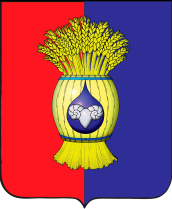 СТРУКТУРА ДОХОДОВ БЮДЖЕТА  ИПАТОВСКОГО 
МУНИЦИПАЛЬНОГО РАЙОНА СТАВРОПОЛЬСКОГО КРАЯ 
ЗА  2015 год
Схема 1
ТЫС.РУБЛЕЙ
ВСЕГО ДОХОДОВ
1201252,30
1208202,32
+  6950,02
100,6%
Безвозмездные поступления
936029,91
Налоговые и неналоговые доходы
265222,39
933789,88
274412,44
-2240,03
99,8%
+9190,05
103,5%
УДЕЛЬНЫЙ ВЕС
77,3%
УДЕЛЬНЫЙ ВЕС
22,7%
План 2015года          Фактическое исполнение        Отклонение от плана               % исполнения
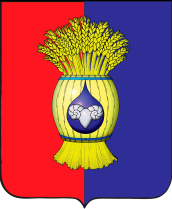 Схема 2
ДИНАМИКА ПОСТУПЛЕНИЙ В МЕСТНЫЙ БЮДЖЕТ ПО ОСНОВНЫМ НАЛОГОВЫМ И НЕНАЛОГОВЫМ ИСТОЧНИКАМ ЗА 2014- 2015 ГОДЫ
ТЫС.РУБЛЕЙ
↑4,3%
↑12,4%
↑ 10,1%
↑10,8%
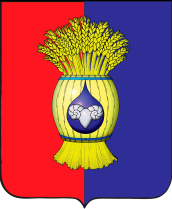 СТРУКТУРА БЕЗВОЗМЕЗДНЫХ ПОСТУПЛЕНИЙ В  БЮДЖЕТ ИПАТОВСКОГО МУНИЦИПАЛЬНОГО РАЙОНА СТАВРОПОЛЬСКОГО КРАЯ ЗА 2015 год
Схема 3
ТЫС.РУБЛЕЙ
БЕЗВОЗМЕЗДНЫЕ ПОСТУПЛЕНИЯ
1092596,27
ФАКТ 2014 ГОДА
936029,91
ПЛАН 2015 ГОДА
933789,88
ФАКТ 2015 ГОДА
-158806,39
-14,5%
ДОТАЦИИ
СУБСИДИИ
СУБВЕНЦИИ
ПРОЧИЕ
ИНЫЕ МЕЖБЮДЖЕТНЫЕ ТРАНСФЕРТЫ
ПРОЧИЕ БЕЗВОЗМЕЗДНЫЕ ПОСТУПЛЕНИЯ
129065,00
80188,00
746959,99
2794,93
150,81
136035,00
184992,25
779565,97
25305,58
85,25
-6970,00
-5,1
-104804,25
-56,7
-32605,98
4,2
-22510,65
-89,0
65,56
в 1,8р
13,4
8,4
77,9
0,3
0,02
Фактическое                 Фактическое                     Отклонение от  факта 2014            Отклонение от                  Удельный вес          исполнение  2015           исполнение  2014г             в абсолютном выражении             факта 2014,%                    в общем объеме  
                                                                                                                                                                                                 поступлений
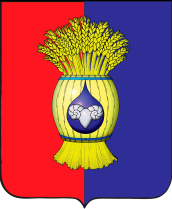 СТРУКТУРА ДОХОДОВ БЮДЖЕТОВ 
 ГОРОДСКОГО И СЕЛЬСКИХ ПОСЕЛЕНИЙ ЗА  2015 год
Схема 4
ТЫС.РУБЛЕЙ
ВСЕГО ДОХОДОВ
367751,33
375846,79
+  8095,46
102,2%
Безвозмездные поступления (без учета возвратов)
232646,22
Налоговые и неналоговые доходы
135588,46
232653,17
144919,35
-9137,06
93,1%
+9330,89
106,9%
План 2015года          Фактическое исполнение        Отклонение от плана               % исполнения
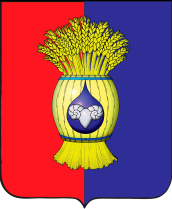 Схема 5
ВЫПОЛНЕНИЕ ПЛАНА ПО ДОХОДАМ БЮДЖЕТОВ ГОРОДСКОГО И СЕЛЬСКИХ ПОСЕЛЕНИЙ ИПАТОВСКОГО РАЙОНА ЗА 2015 ГОД
до 100% (3)
от 100 до 110 % (14)
свыше 110% (3)
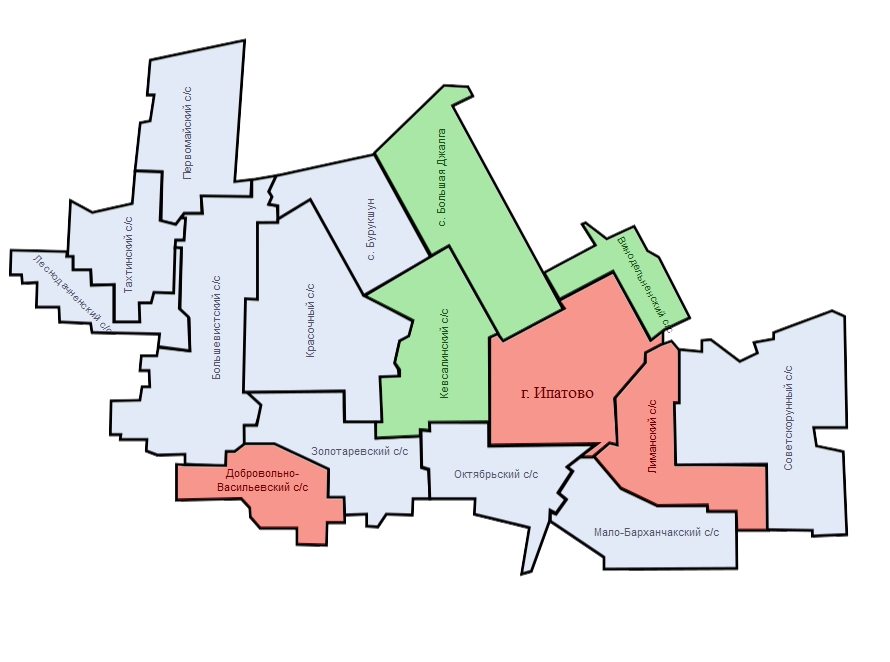 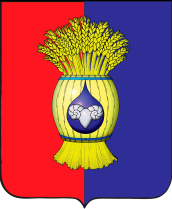 Схема 6
СТРУКТУРА БЕЗВОЗМЕЗДНЫХ ПОСТУПЛЕНИЙ В БЮДЖЕТЫ ГОРОДСКОГО И СЕЛЬСКИХ ПОСЕЛЕНИЙ ИПАТОВСКОГО РАЙОНАЗА 2015 ГОД
ТЫС.РУБЛЕЙ
9,5%
17,8%
231928,87
191240,02
19,2 %
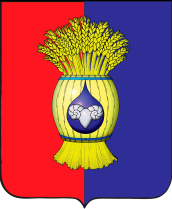 Схема 7
ЗАДОЛЖЕННОСТЬ ПО НАЛОГОВЫМ И НЕНАЛОГОВЫМ ДОХОДАМ, ПОДЛЕЖАЩИХ ПЕРЕЧИСЛЕНИЮ В КОНСОЛИДИРОВАННЫЙ БЮДЖЕТ ИПАТОВСКОГО МУНИЦИПАЛЬНОГО РАЙОНА НА 01.01.2016 ГОДА
ТЫС.РУБЛЕЙ
%
%
рост задолженности
Уд.вес в общей сумме задолженности
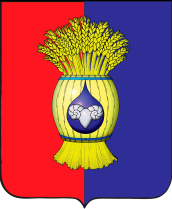 Схема 8
БЮДЖЕТ ИПАТОВСКОГО МУНИЦИПАЛЬНОГО РАЙОНА СКНА 2015 ГОД В ПРОГРАММНОМ ИСПОЛНЕНИИ
ТЫС.РУБЛЕЙ
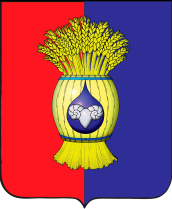 Схема 9
БЮДЖЕТ ИПАТОВСКОГО МУНИЦИПАЛЬНОГО РАЙОНА СКНА 2015 ГОД В ПРОГРАММНОМ ИСПОЛНЕНИИ                                                                                                                          продолжение
ТЫС.РУБЛЕЙ
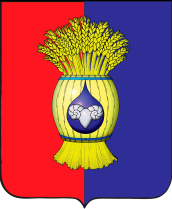 ОСНОВНЫЕ ХАРАКТЕРИСТИКИ РАСХОДОВ БЮДЖЕТА ИПАТОВСКОГО МУНИЦИПАЛЬНОГО РАЙОНА СТАВРОПОЛЬСКОГО КРАЯ  ЗА 2015 год
Схема 10
ТЫС.РУБЛЕЙ
1238047,45
1222599,82
1154201,33
107,3%
98,8%
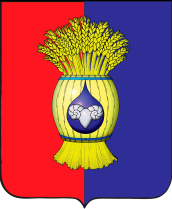 КАССОВОЕ ИСПОЛНЕНИЕ БЮДЖЕТА ИПАТОВСКОГО МУНИЦИПАЛЬНОГО РАЙОНА СТАВРОПОЛЬСКОГО КРАЯ В РАЗРЕЗЕ ГЛАВНЫХ РАСПОРЯДИТЕЛЕЙ БЮДЖЕТНЫХ СРЕДСТВ ЗА 2015 год
Схема  11
98,75%
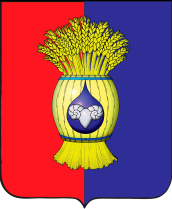 ЭКОНОМИЧЕСКАЯ СТРУКТУРА РАСХОДОВ БЮДЖЕТА ИПАТОВСКОГО МУНИЦИПАЛЬНОГО РАЙОНА  СТАВРОПОЛЬСКОГО КРАЯ  ЗА 2015 год
Схема  12
ТЫС.РУБЛЕЙ
6,36%
18,60%
39,08%
3,83%
28,53%
3,60%
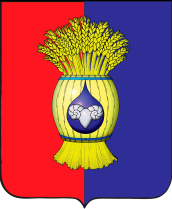 АНАЛИЗ РИТМИЧНОСТИ КАССОВЫХ ВЫПЛАТ за 2013-2015 годы
Схема 13
34,00%
33,01%
29,20%
25,11%
27,63%
28,93%
21,01%
19,88%
21,44%
21,80%
18,39%
19,67%
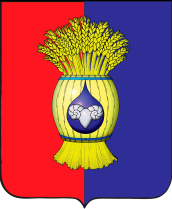 Схема 14
СТРУКТУРА РАСХОДОВ БЮДЖЕТА ИПАТОВСКОГО МУНИЦИПАЛЬНОГО РАЙОНА СТАВРОПОЛЬСКОГО КРАЯ ЗА 2015 ГОД
ТЫС.РУБЛЕЙ
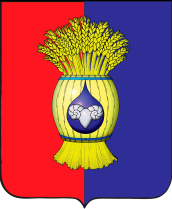 СТРУКТУРА И ОБЪЕМ ОСТАТКОВ СРЕДСТВ БЮДЖЕТА ИПАТОВСКОГО МУНИЦИПАЛЬНОГО РАЙОНА СТАВРОПОЛЬСКОГО КРАЯ
Схема 15
ТЫС.РУБЛЕЙ
ПО СОСТОЯНИЮ НА 01.01.2016г.
ПО СОСТОЯНИЮ НА 01.01.2015г.
УДЕЛЬНЫЙ ВЕС
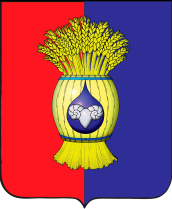 Схема 16
КАЧЕСТВО УПРАВЛЕНИЯ БЮДЖЕТНЫМ ПРОЦЕССОМ В МО КРАЯ ЗА 2014 ГОД
Благодарю за внимание!